旅游产品推广
TOURISM PRODUCT PROMOTION
世界那么大，我想去看看
汇报时间：20XX年5月
01
02
03
04
产品简介
产品特色
产品优势
竞品分析
PRODUCT INTRODUCTION
PRODUCT FEATURES
PRODUCT ADVANTAGES
COMPETITIVE PRODUCT
请填入您的内容，或复制内容后点击右键选择只保留文本来粘贴您的内容。
产品简介
1
PRODUCT INTRODUCTION
景区介绍
江河景区介绍
请填入您的内容，或复制内容后点击右键选择只保留文本来粘贴您的内容。
山川景区介绍
请填入您的内容，或复制内容后点击右键选择只保留文本来粘贴您的内容。
景区资源
江河景区介绍
江河景区介绍
江河景区介绍
请填入您的内容，或复制内容后点击右键选择只保留文本来粘贴您的内容。
请填入您的内容，或复制内容后点击右键选择只保留文本来粘贴您的内容。
请填入您的内容，或复制内容后点击右键选择只保留文本来粘贴您的内容。
重点景区
江河景区
山川景区
溶洞景区
请填入您的内容。
请填入您的内容。
请填入您的内容。
开发利用
民国时期时期
请填入您的内容，或复制内容后点击右键选择只保留文本来粘贴您的内容。
明末清初时期
改革开放时期
2
请填入您的内容，或复制内容后点击右键选择只保留文本来粘贴您的内容。
请填入您的内容，或复制内容后点击右键选择只保留文本来粘贴您的内容。
1
3
开发历程
地形地貌
01
02
03
04
地貌特征表述
地貌特征表述
地貌特征表述
地貌特征表述
请填入您的内容，或复制内容。
请填入您的内容，或复制内容。
请填入您的内容，或复制内容。
请填入您的内容，或复制内容。
地貌特征
FOUR
四大地貌特征
请填入您的内容，或复制内容后点击右键选择只保留文本来粘贴您的内容。请填入您的内容，或复制内容后点击右键选择只保留文本来粘贴您的内容。
请填入您的内容，或复制内容后点击右键选择只保留文本来粘贴您的内容。
产品特色
2
PRODUCT FEATURES
本地旅游
江河景区介绍
江河景区介绍
江河景区介绍
请填入您的内容，或复制内容后点击右键选择只保留文本来粘贴您的内容。
请填入您的内容，或复制您的内容。
请填入您的内容，或复制内容后点击右键选择只保留文本来粘贴您的内容。
请填入您的内容，或复制您的内容。
请填入您的内容，或复制内容后点击右键选择只保留文本来粘贴您的内容。
请填入您的内容，或复制您的内容。
五位一体
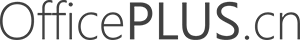 五位一体
江河景区介绍
江河景区
请填入您的内容，或复制内容后点击右键选择只保留文本来粘贴您的内容。
江河景区
请填入您的内容，或复制内容后点击右键选择只保留文本来粘贴您的内容。
江河景区
江河景区
江河景区
优质服务
江河景区介绍
请填入您的内容，或复制内容后点击右键选择只保留文本来粘贴您的内容。
请填入您的内容，或复制内容后点击右键选择只保留文本来粘贴您的内容。
江河景区介绍
请填入您的内容，或复制内容后点击右键选择只保留文本来粘贴您的内容。
请填入您的内容，或复制内容后点击右键选择只保留文本来粘贴您的内容。
打卡景点
江河景区介绍
请填入您的内容，或复制内容后点击右键选择只保留文本来粘贴您的内容。
旅游特色
04
特色描述
请填入您的内容或复制内容后点击右键选择只保留文本来粘贴您的内容。
01
特色描述
02
请填入您的内容或复制内容后点击右键选择只保留文本来粘贴您的内容。
特色描述
请填入您的内容或复制内容后点击右键选择只保留文本来粘贴您的内容。
03
特色描述
请填入您的内容或复制内容后点击右键选择只保留文本来粘贴您的内容。
本地四大旅游特色
请填入您的内容，或复制内容后点击右键选择只保留文本来粘贴您的内容。
请填入您的内容，或复制内容后点击右键选择只保留文本来粘贴您的内容。
产品优势
3
PRODUCT ADVANTAGES
发展历史
特色描述
特色描述
请填入您的内容或复制内容后点击右键选择只保留文本来粘贴您的内容。
请填入您的内容或复制内容后点击右键选择只保留文本来粘贴您的内容。
20XX
20XX
发展历史
20XX
特色描述
特色描述
请填入您的内容或复制内容后点击右键选择只保留文本来粘贴您的内容。
请填入您的内容或复制内容后点击右键选择只保留文本来粘贴您的内容。
20XX
特色风景
风景1
风景2
风景3
风景4
风景5
风景6
旅行的浪漫
人生那也就是一次充满未知的旅行，在乎的是那沿途的风景，在乎的是看风景的心情，旅行是不会因为美丽的风景终止，走过的路都是成为背后的风景，不能回头不能停留，若此刻停留，将会错过更好的风景。
行程介绍
江河景区介绍
江河景区介绍
请填入您的内容，或复制内容后点击右键选择只保留文本来粘贴您的内容。
请填入您的内容，或复制内容后点击右键选择只保留文本来粘贴您的内容。
二站
四
江河景区介绍
一站
江河景区介绍
请填入您的内容，或复制内容后点击右键选择只保留文本来粘贴您的内容。
三站
请填入您的内容，或复制内容后点击右键选择只保留文本来粘贴您的内容。
请填入您的内容，或复制内容后点击右键选择只保留文本来粘贴您的内容。
竞品分析
4
COMPETITIVE PRODUCT ANALYSIS
旅游价目
交通
门票
住宿
餐饮
价格
产品数据
套餐预定情况
预定套餐占比
请填入您的内容，或复制内容后点击右键选择只保留文本来粘贴您的内容。
请填入您的内容，或复制内容后点击右键选择只保留文本来粘贴您的内容。
游客喜好分析
年轻人旅行
学生旅行
老人旅行
情侣旅行
请填入您的内容，或复制内容后点击右键选择只保留文本来粘贴您的内容。
请填入您的内容，或复制内容后点击右键选择只保留文本来粘贴您的内容。
请填入您的内容，或复制内容后点击右键选择只保留文本来粘贴您的内容。
请填入您的内容，或复制内容后点击右键选择只保留文本来粘贴您的内容。
竞品分析
爱旅行公司特色
请填入您的内容，或复制内容后点击右键选择只保留文本来粘贴您的内容。
游天下公司特色
请填入您的内容，或复制内容后点击右键选择只保留文本来粘贴您的内容。
联系电话：
0000-00 00 00000
联系方式
公司网址：
www. OfficePLUS.cn
CONTACT US
公司地址：
微软官方模板街道办事处
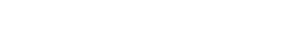 感谢您的观看
Thank you for watching
世界那么大，我想去看看
记录时间：20XX年5月